In The Name Of God
زبان انگلیسی
     استاد مربوطه:شیلا ناطقی
              درس : 1
    دانشگاه:فنی و حرفه ای
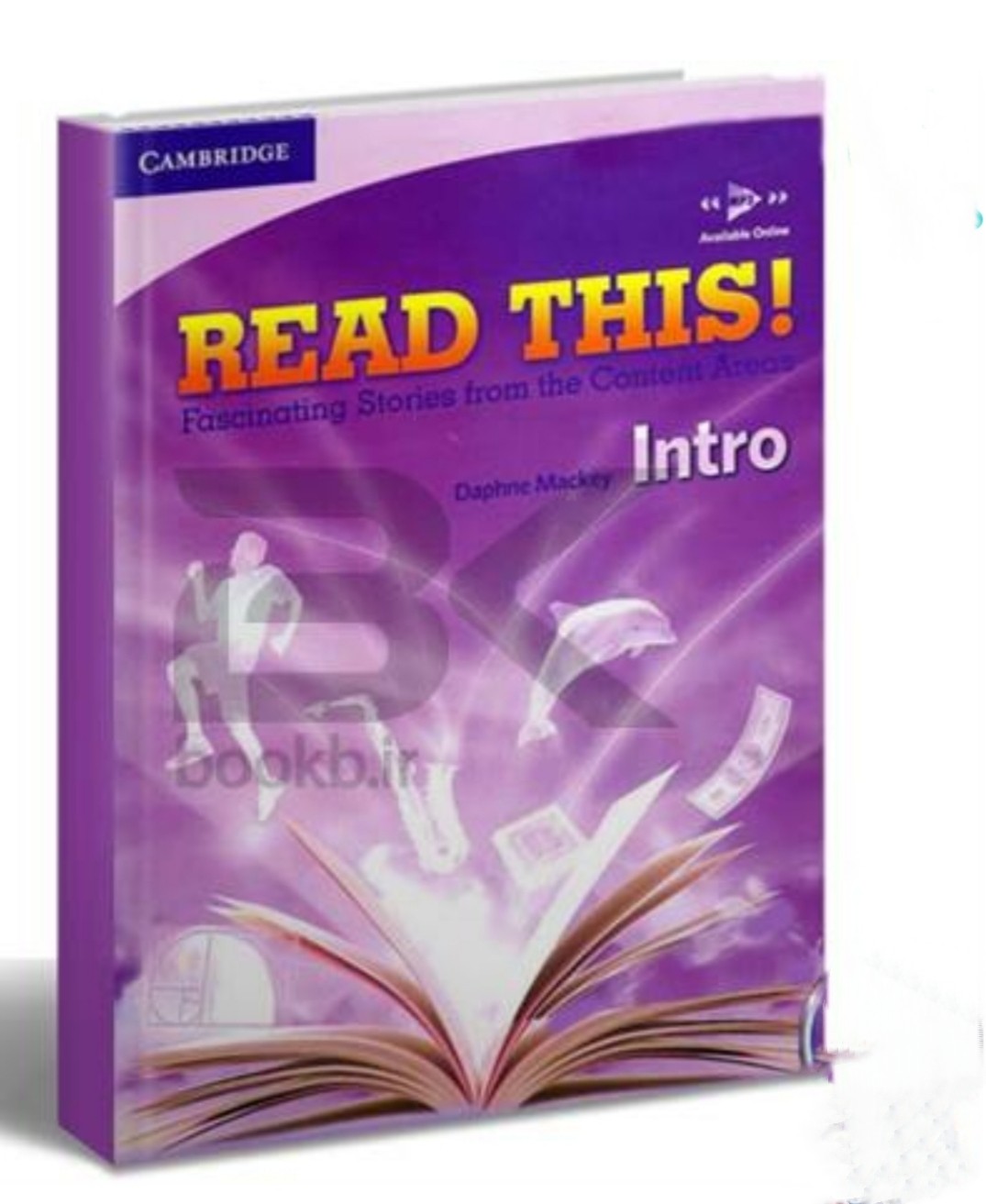 Vocabulary
Reading
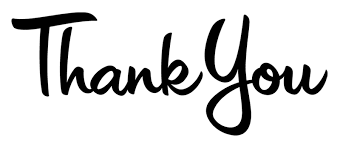 Shila Nateghi